Figure 1 Structures of an individual ZF motif ( A ) and a four-finger ZFP, which is formed by linking four such ...
Nucleic Acids Res, Volume 33, Issue 18, 1 October 2005, Pages 5978–5990, https://doi.org/10.1093/nar/gki912
The content of this slide may be subject to copyright: please see the slide notes for details.
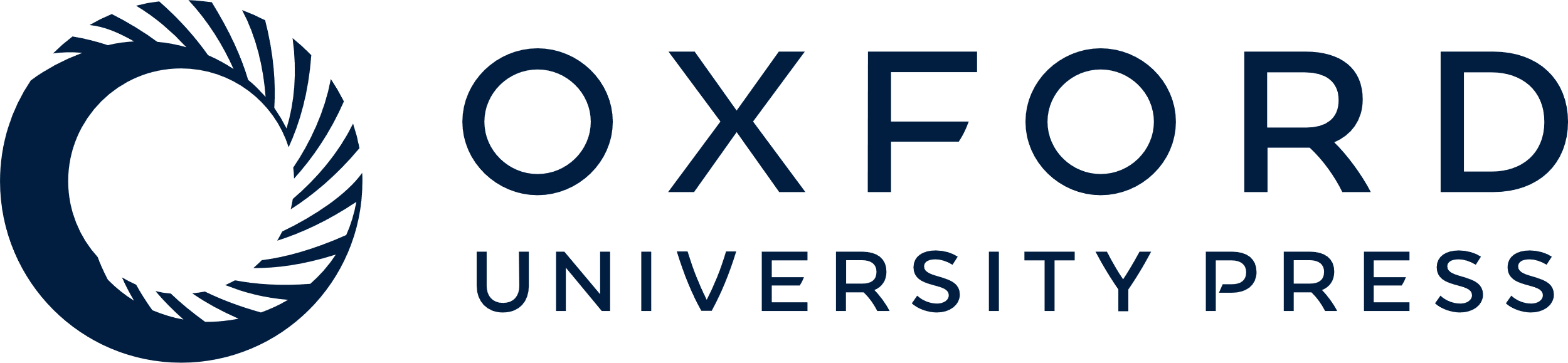 [Speaker Notes: Figure 1  Structures of an individual ZF motif ( A ) and a four-finger ZFP, which is formed by linking four such individual ZF motifs ( B ). Zif268 bound to its cognate DNA site ( C ) and potential binding of Zif268 to degenerate sites ( D ). The key base contacts were deduced from the crystal structure of Zif268–DNA complex ( 44 ). Each finger makes contact with its target 3 bp site. In addition, Asp 2 at position 2 in each finger makes contact with a base outside the 3 bp site (C). Fingers 1 and 3 of Zif268 make specific contacts only with two bases of their cognate DNA triplets, while specific base contacts are seen with all the three bases of finger 2. Zif268 could potentially bind to other secondary or degenerate sites (D) as indicated, where N = G, A, T or C. 


Unless provided in the caption above, the following copyright applies to the content of this slide:  © The Author 2005. Published by Oxford University Press. All rights reserved  The online version of this article has been published under an open access model. Users are entitled to use, reproduce, disseminate, or display the open access version of this article for non-commercial purposes provided that: the original authorship is properly and fully attributed; the Journal and Oxford University Press are attributed as the original place of publication with the correct citation details given; if an article is subsequently reproduced or disseminated not in its entirety but only in part or as a derivative work this must be clearly indicated. For commercial re-use, please contact journals.permissions@oxfordjournals.org]